Motivational Quotes
“You can do it Duffy moon!” – Mrs Boulton
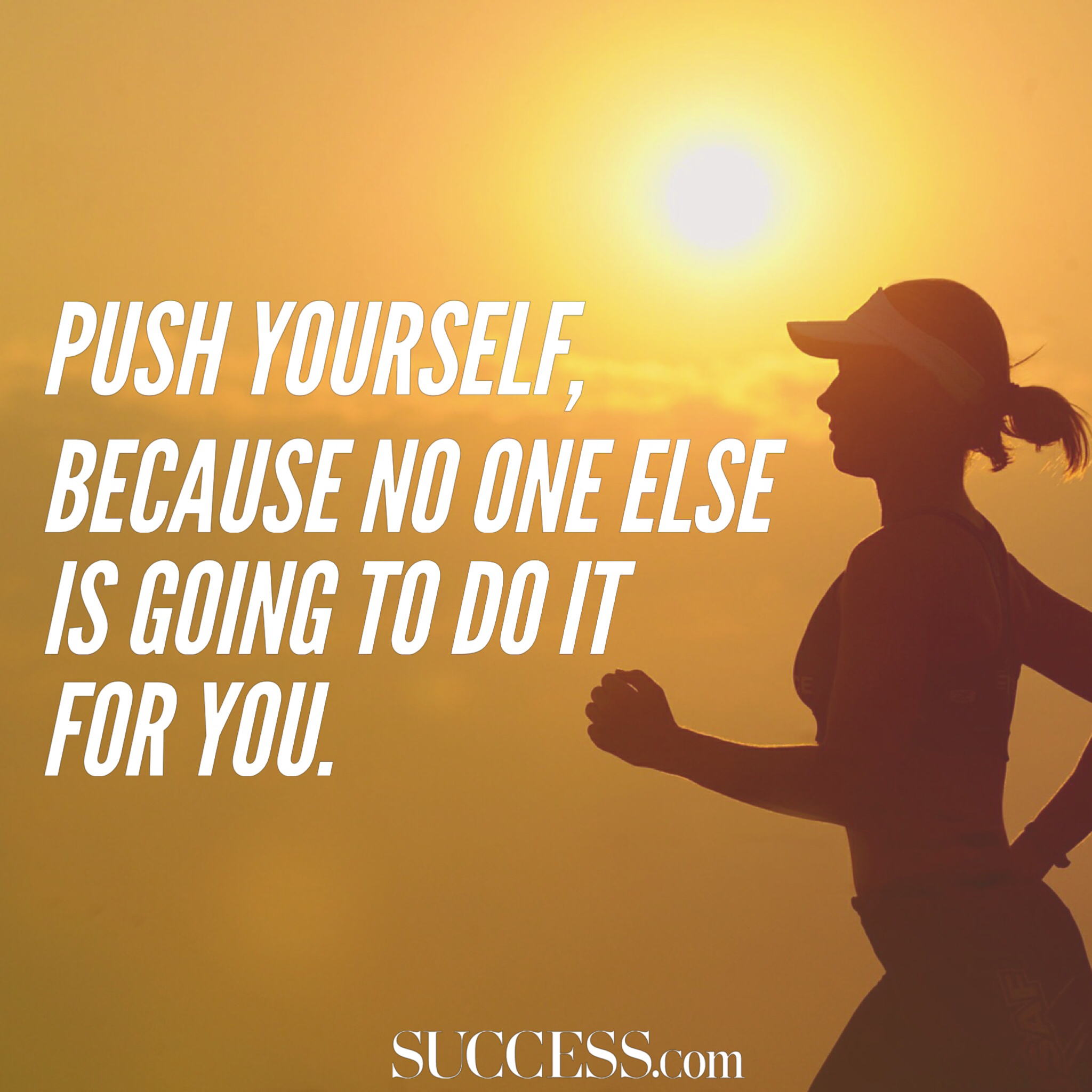 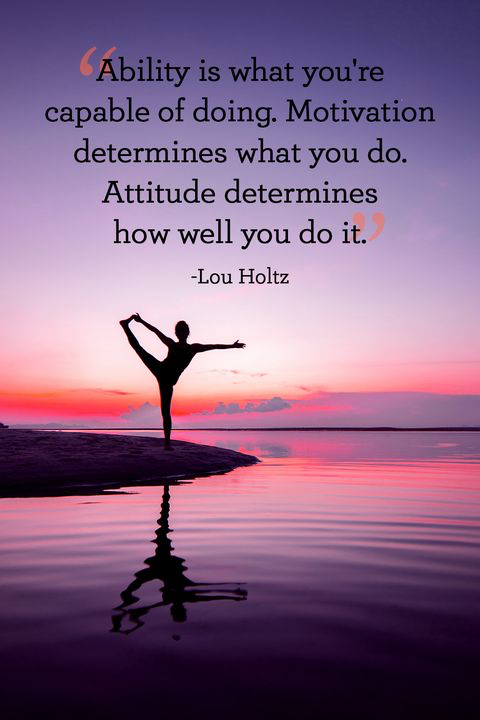 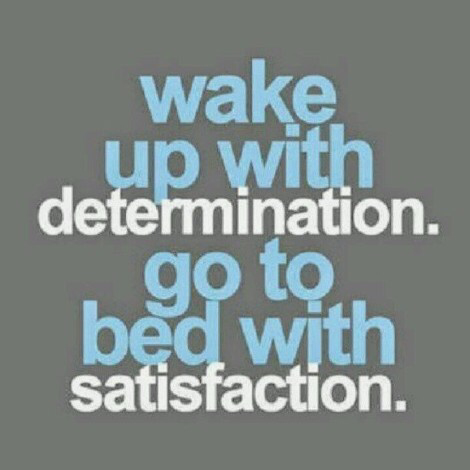 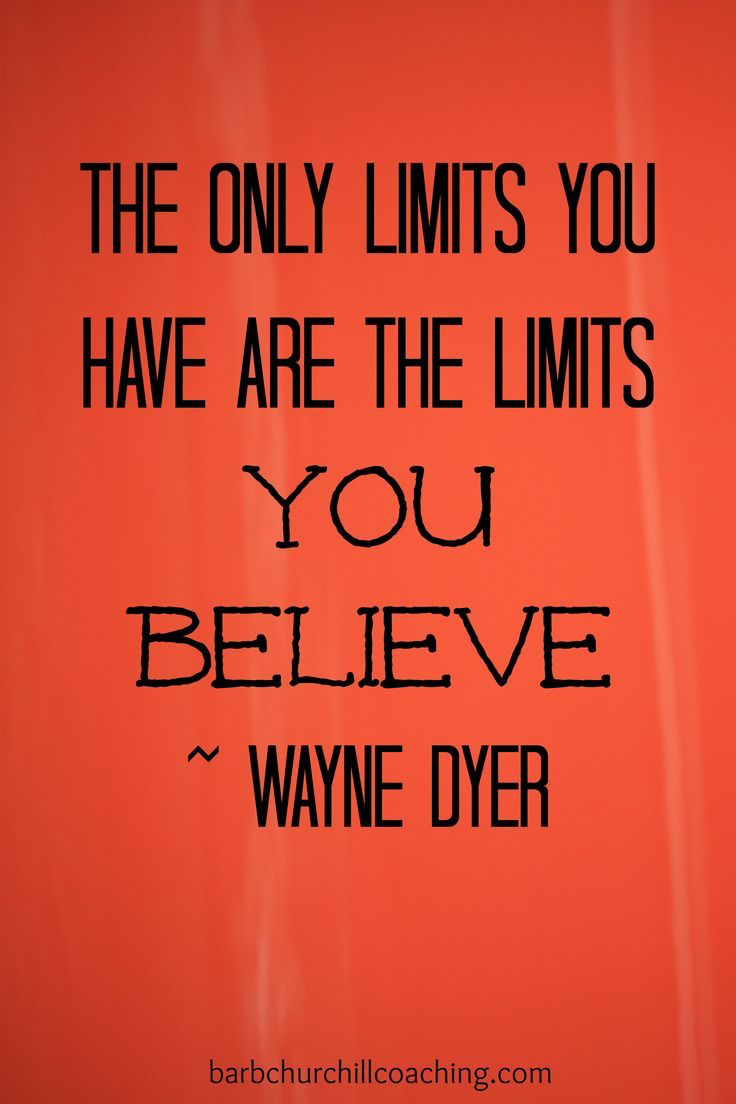 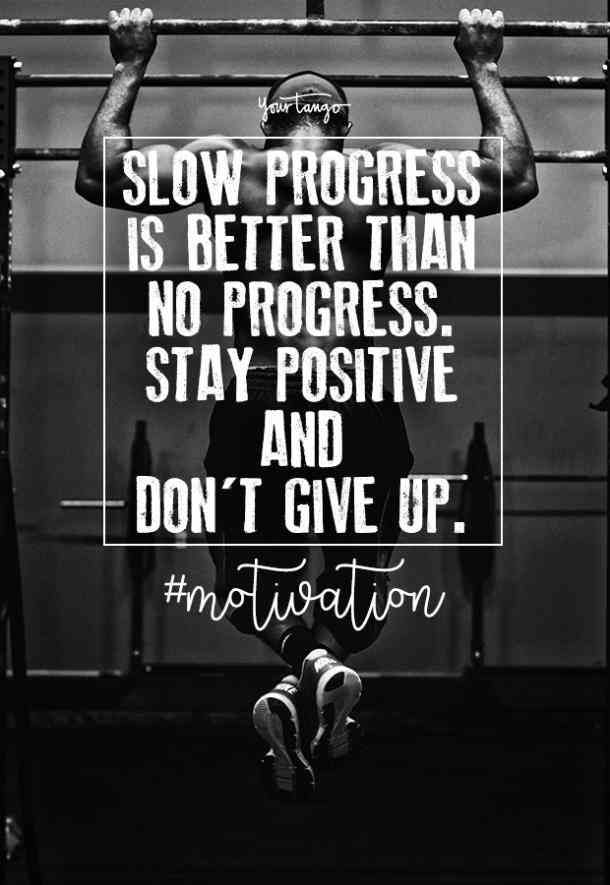 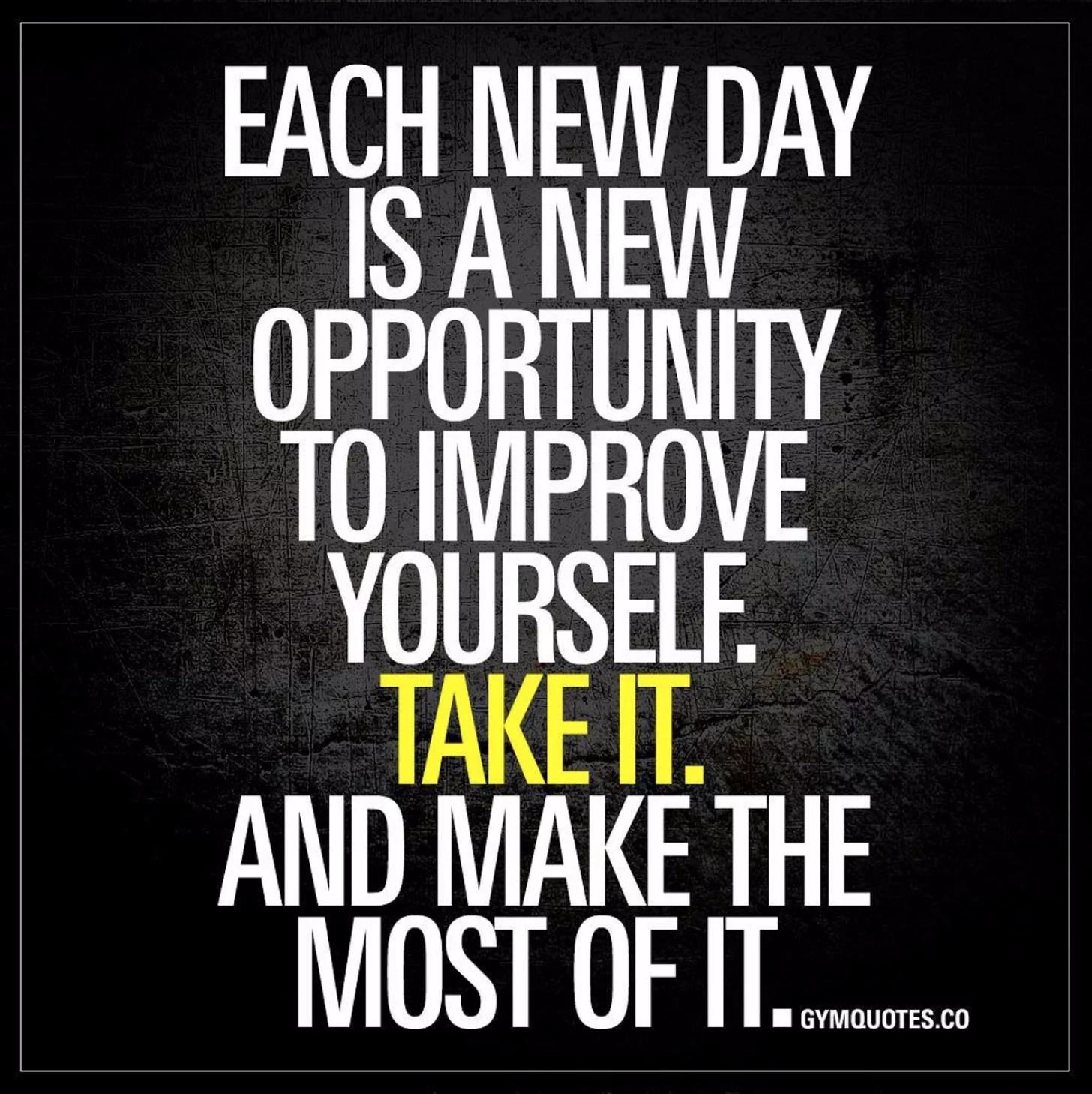 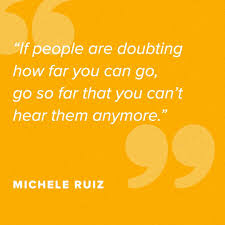 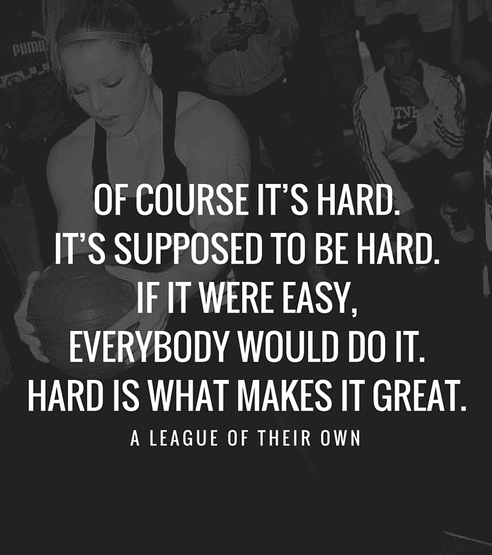 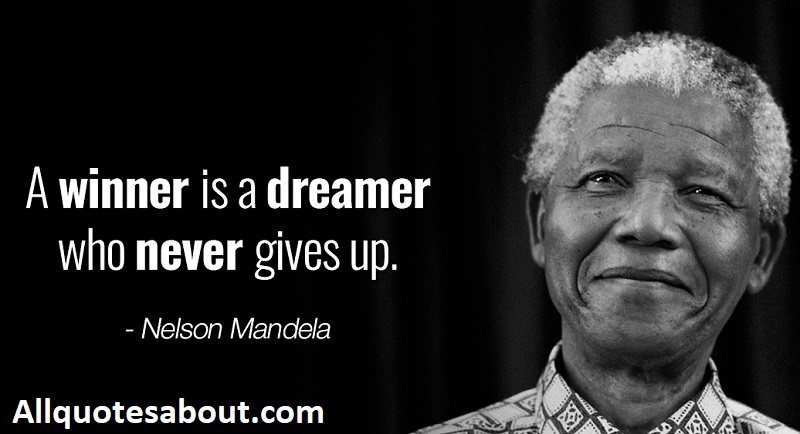 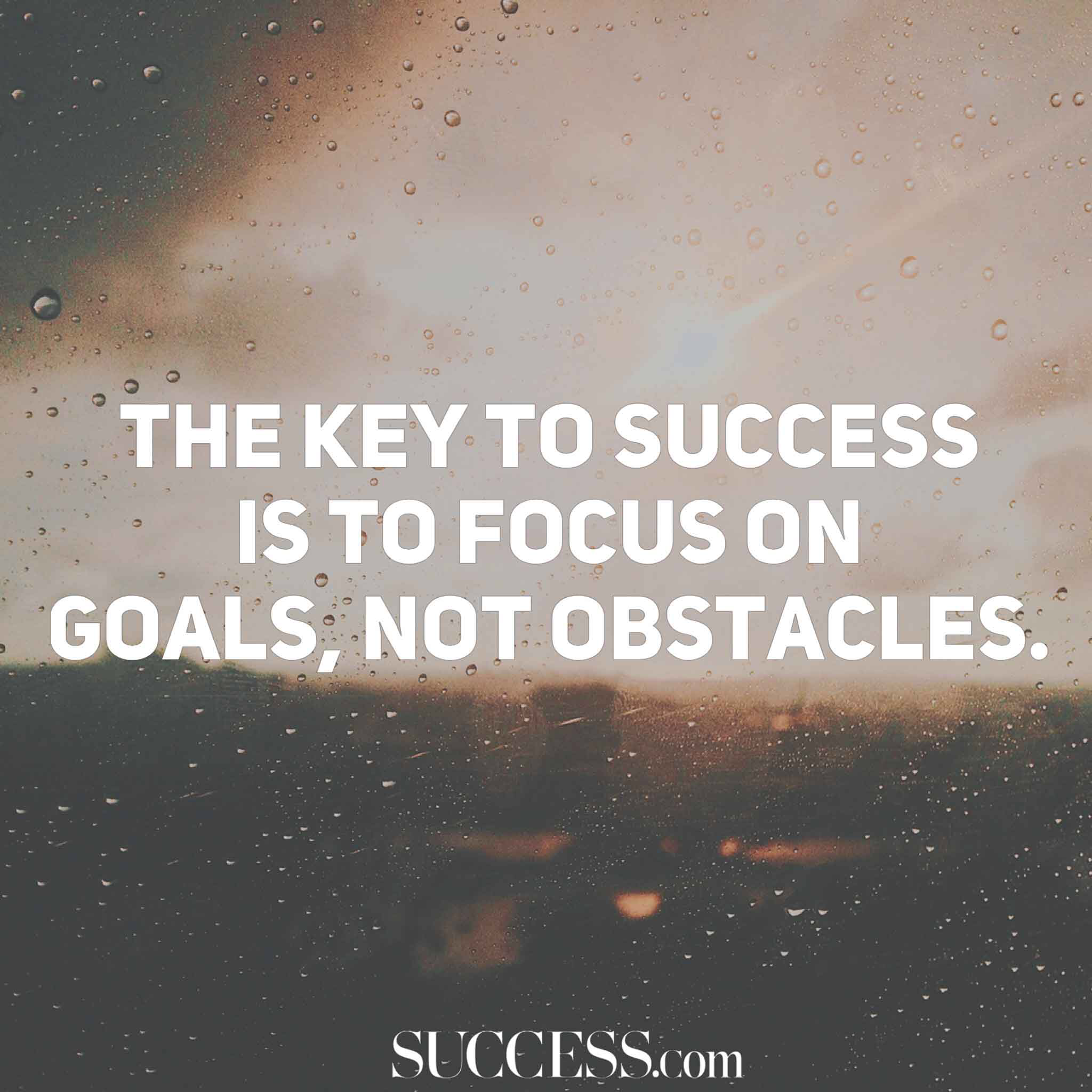 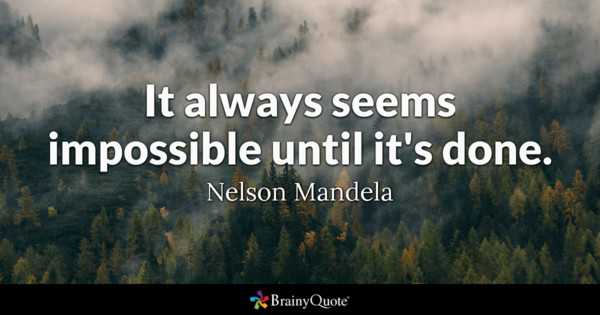 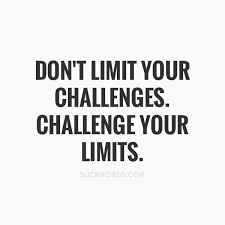 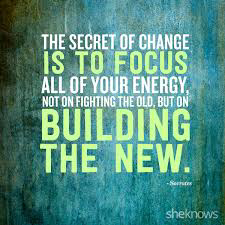 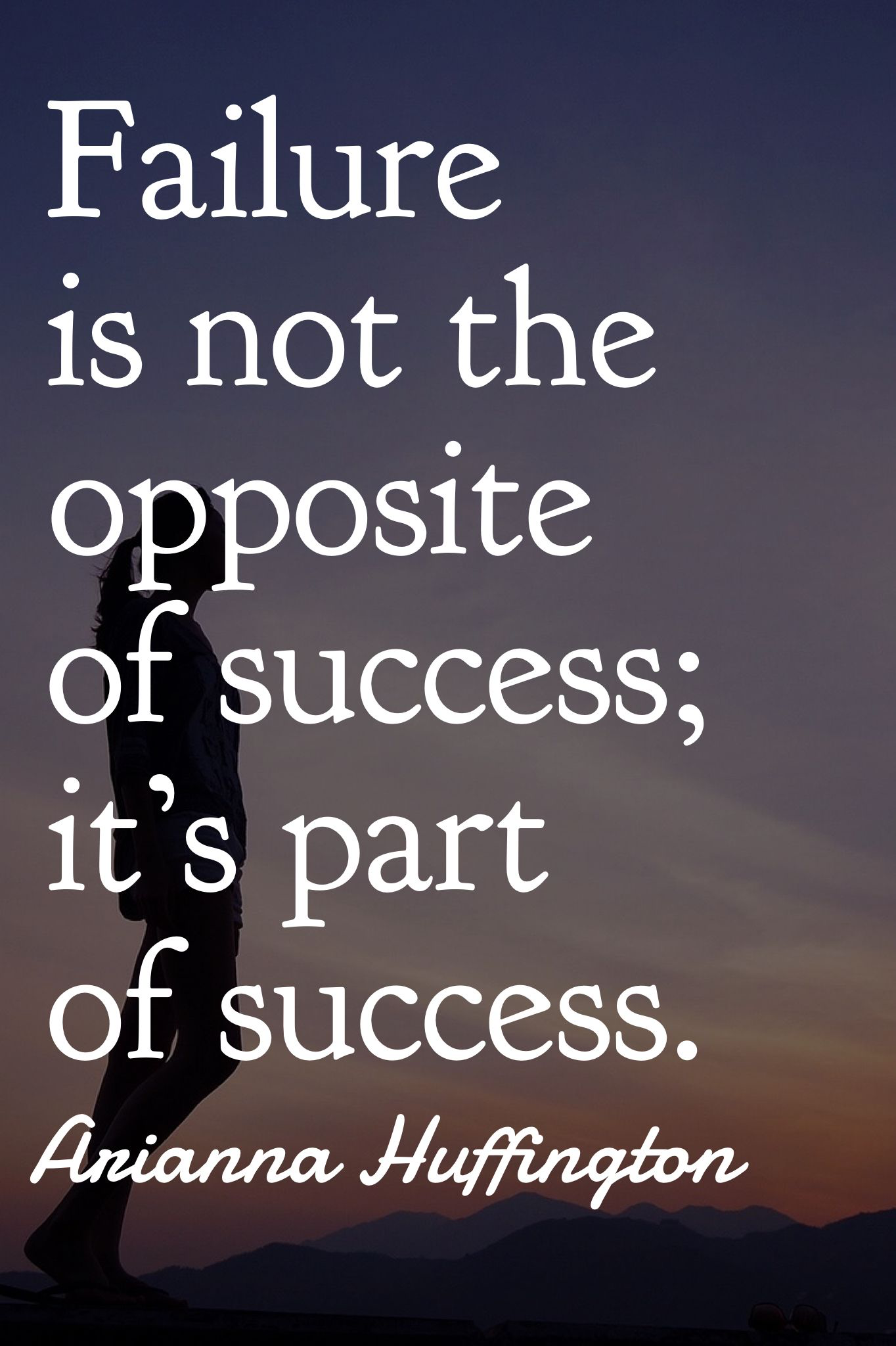 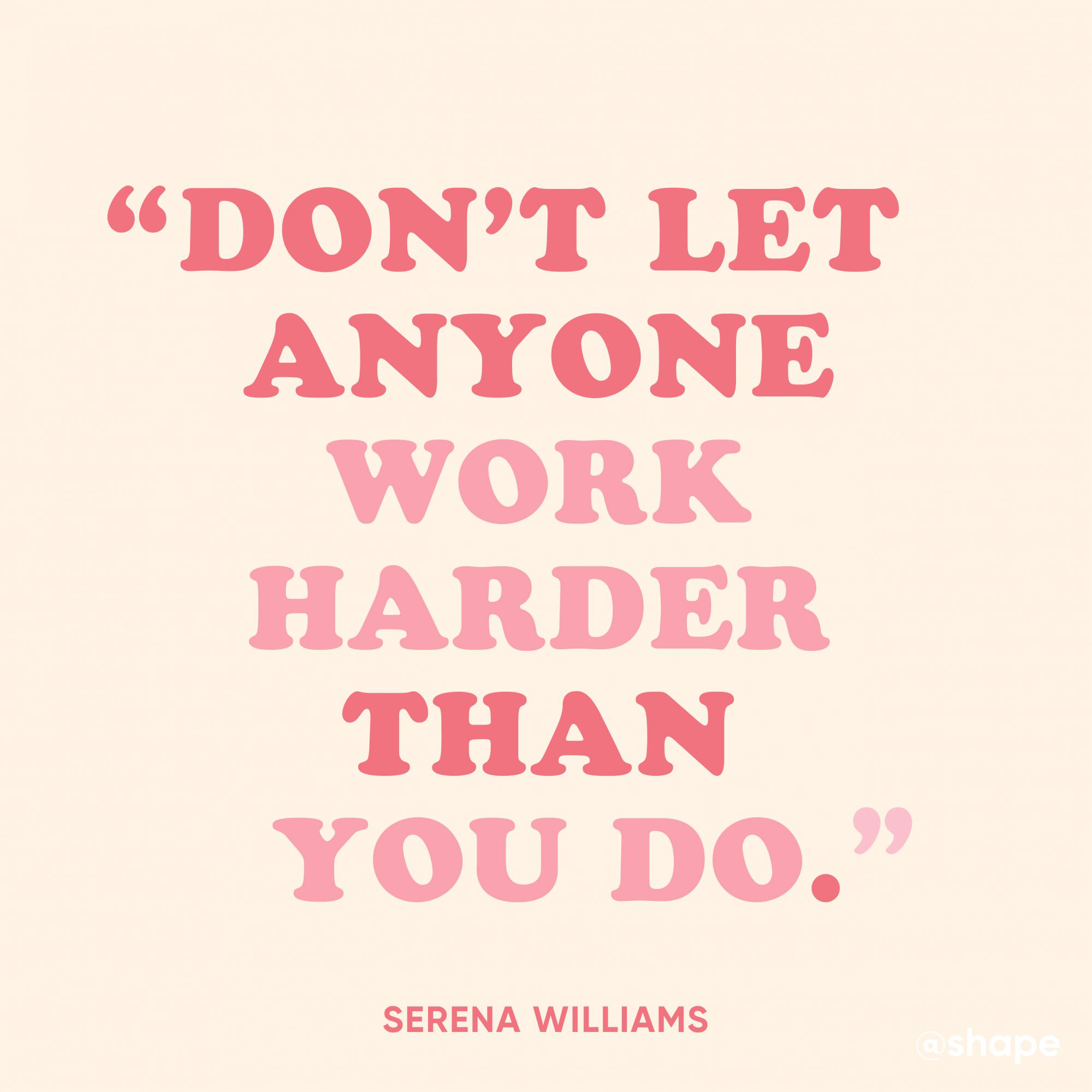 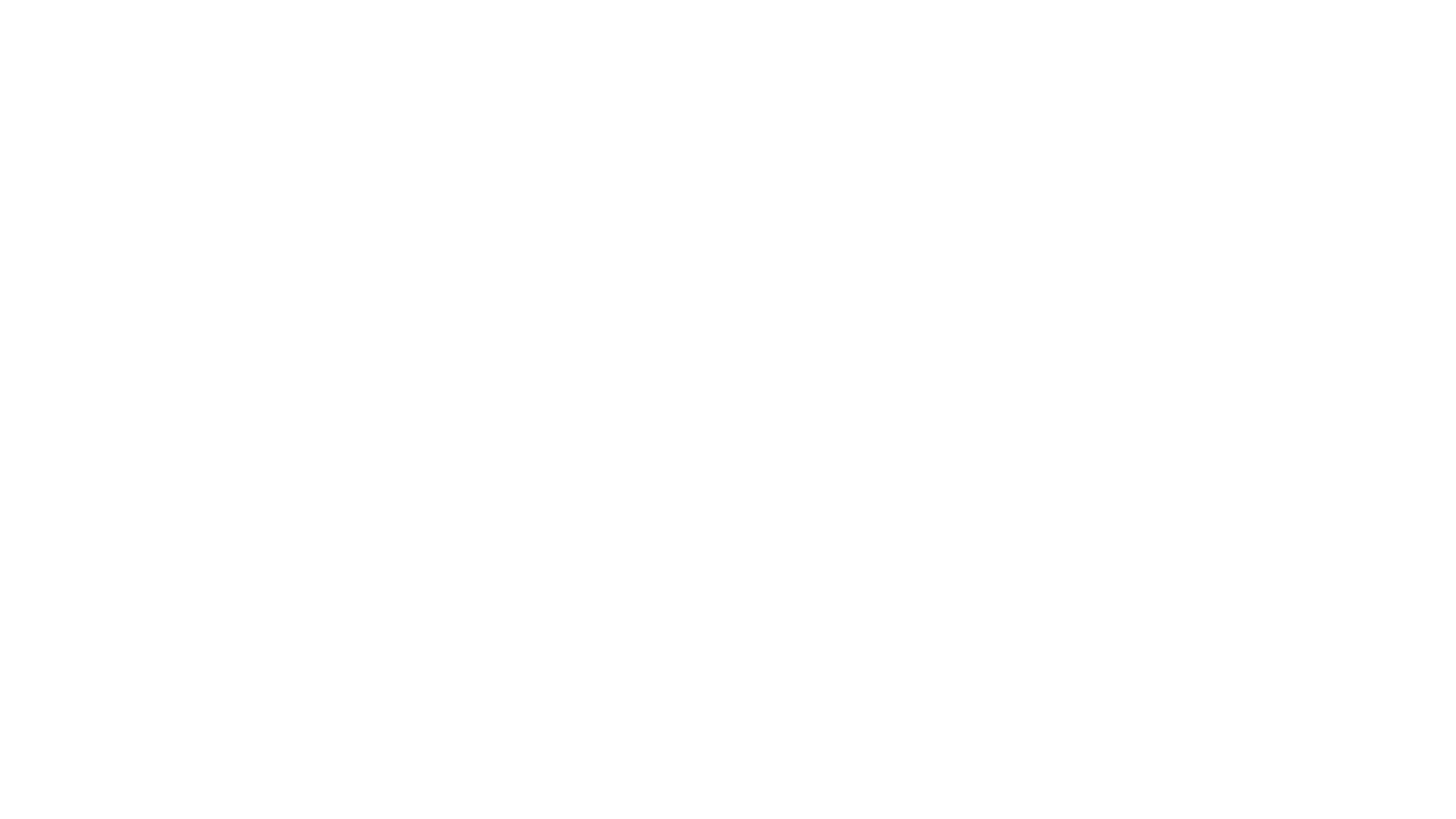 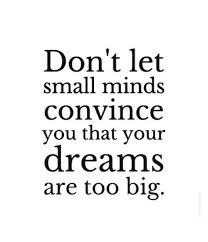 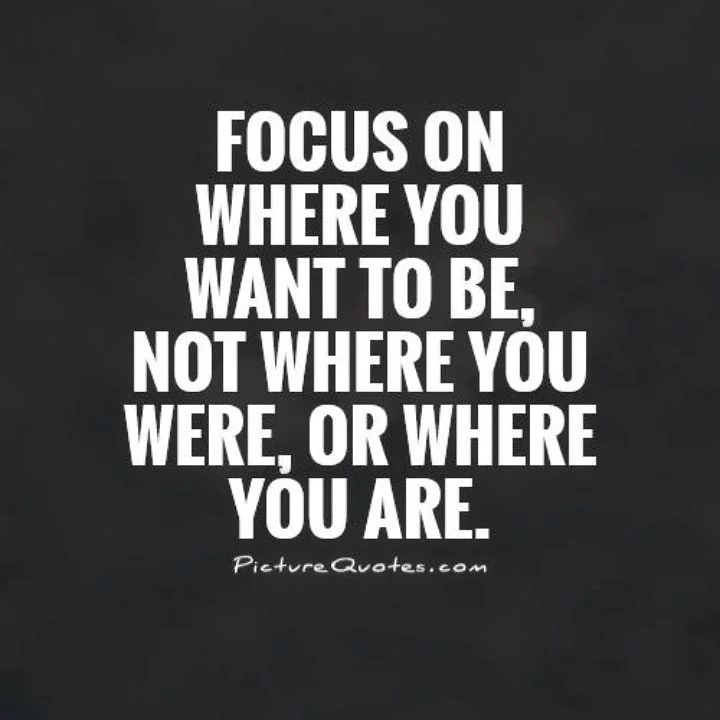 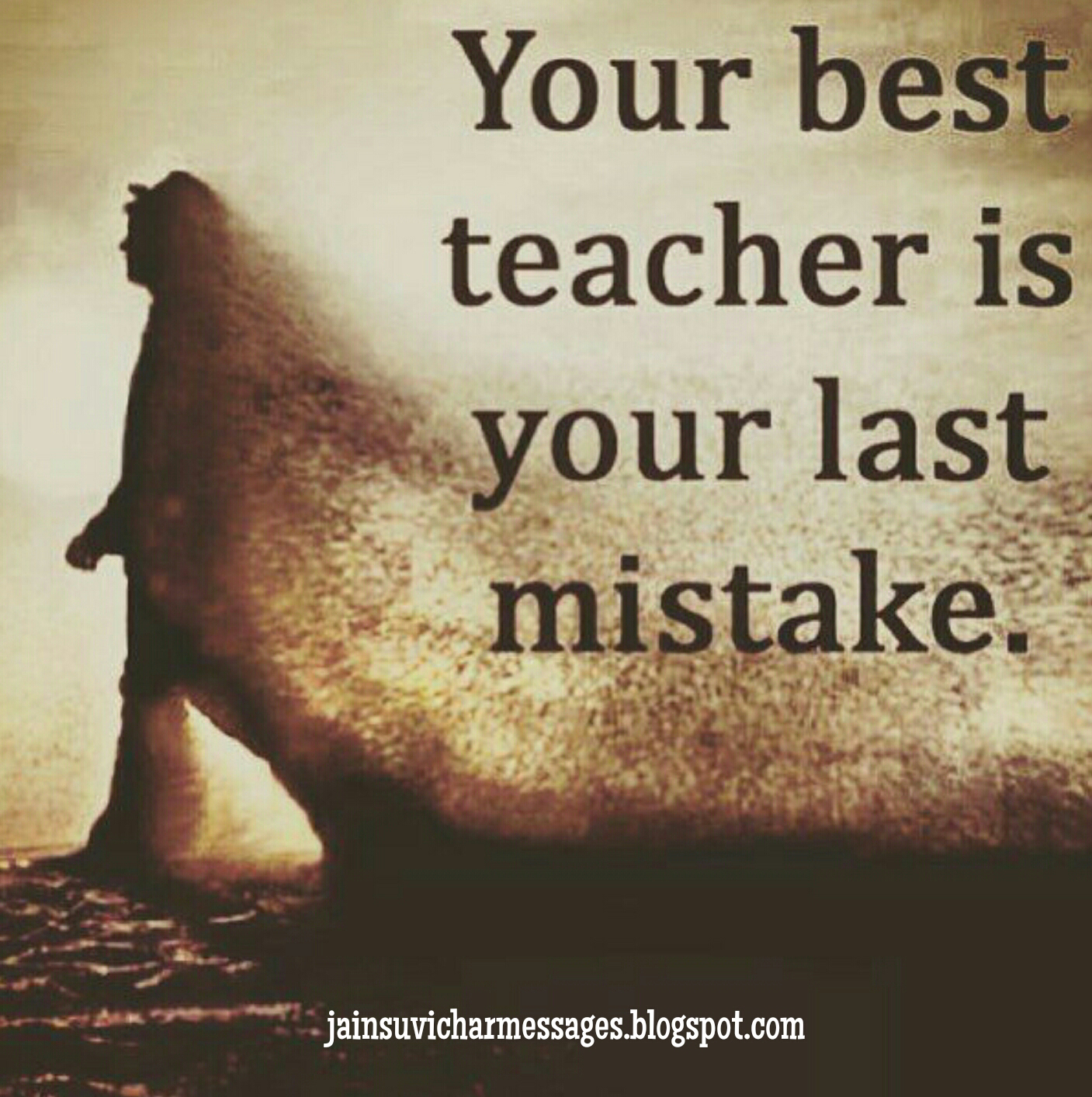 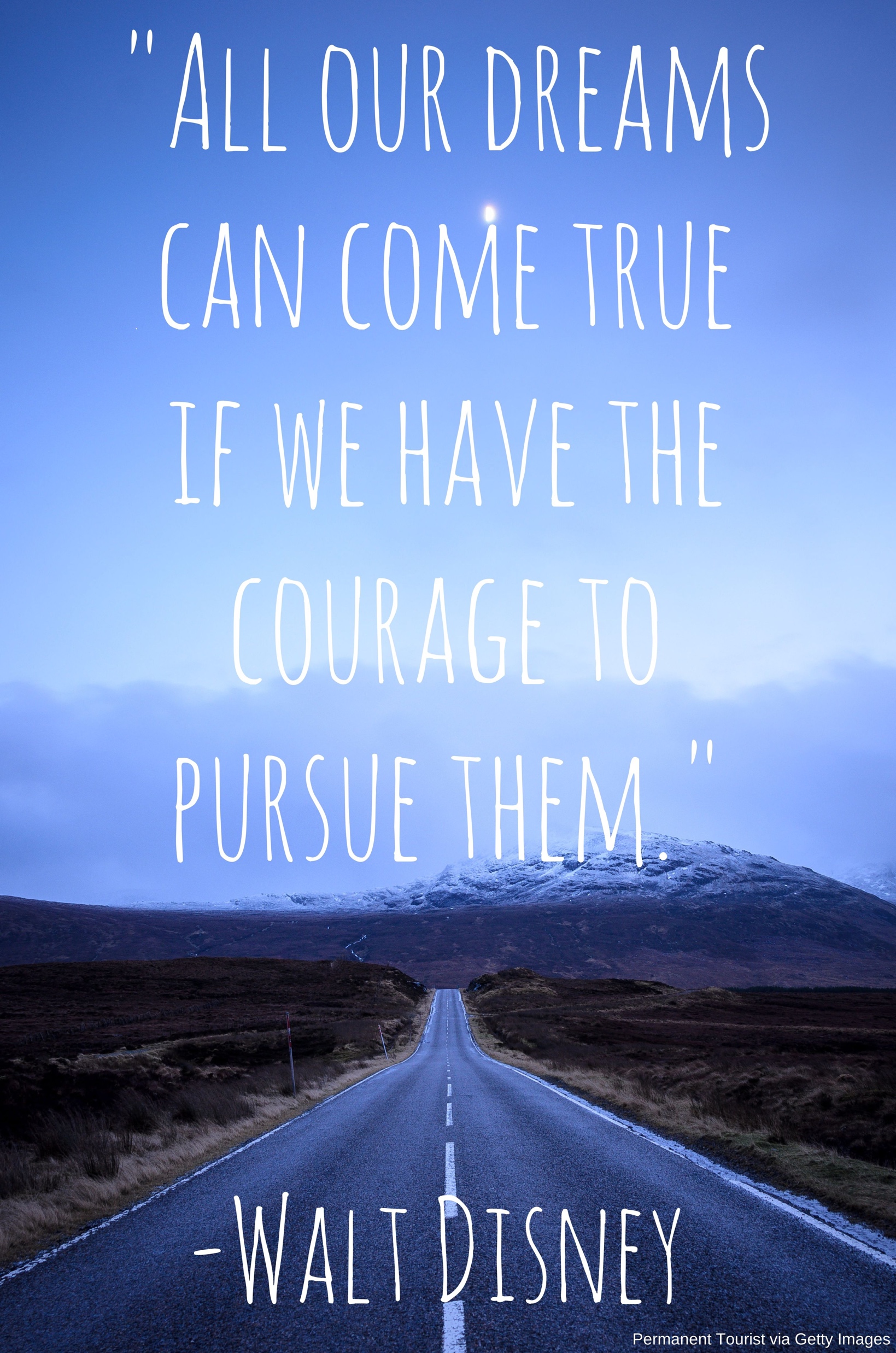 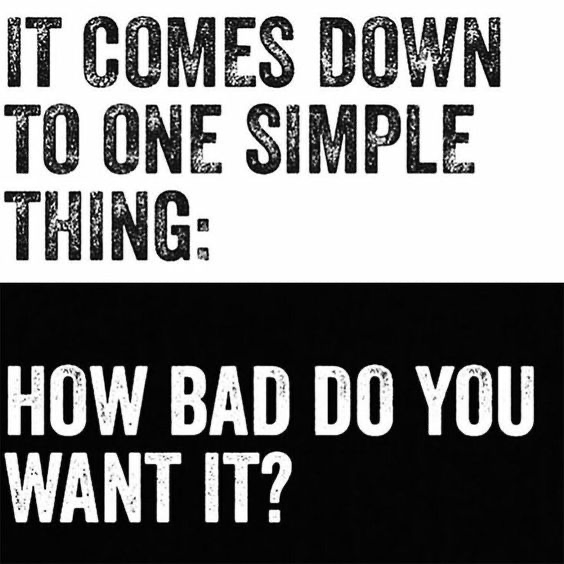 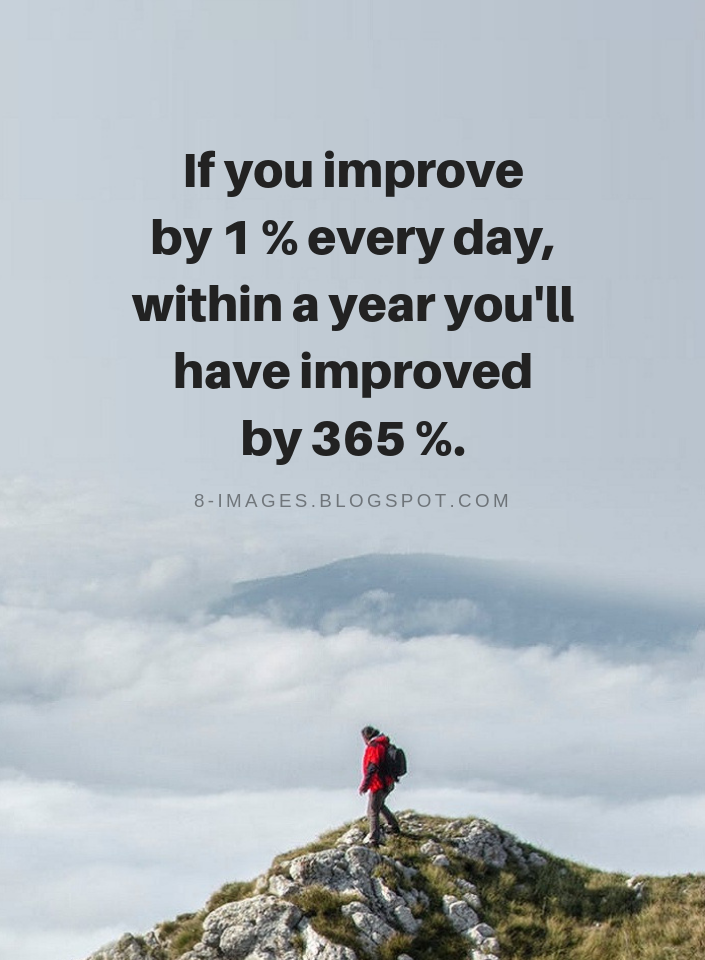 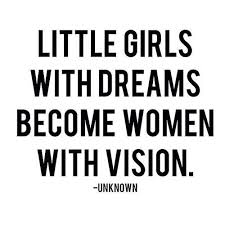 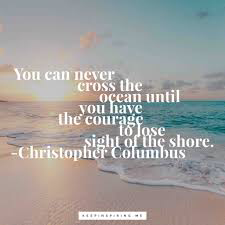 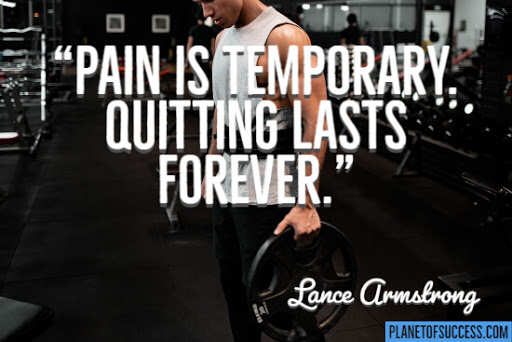 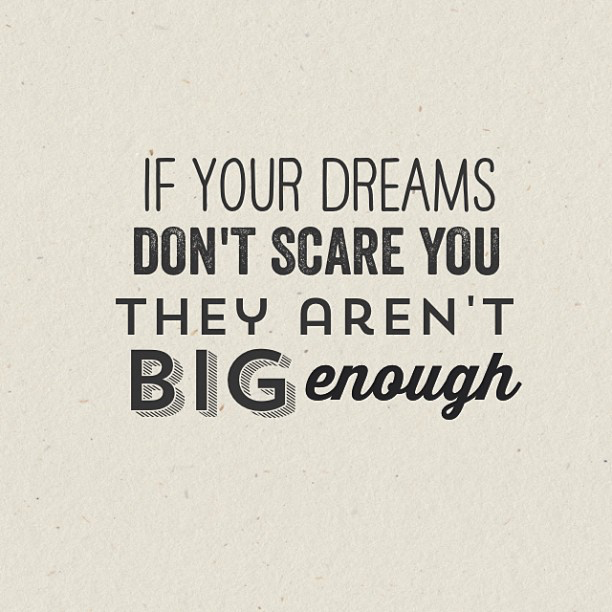 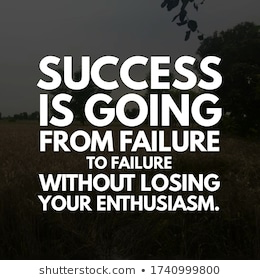 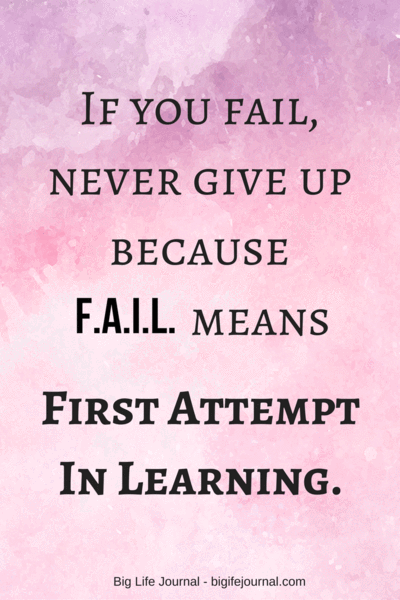 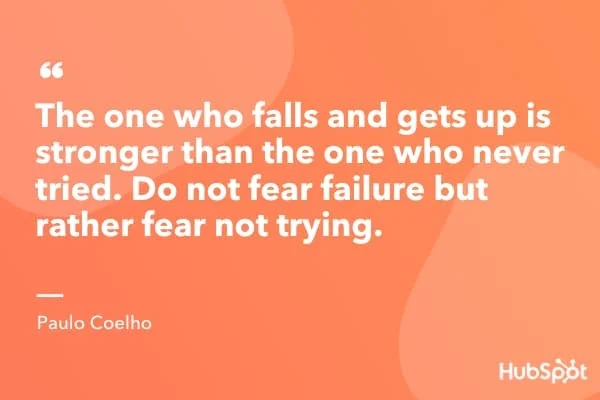 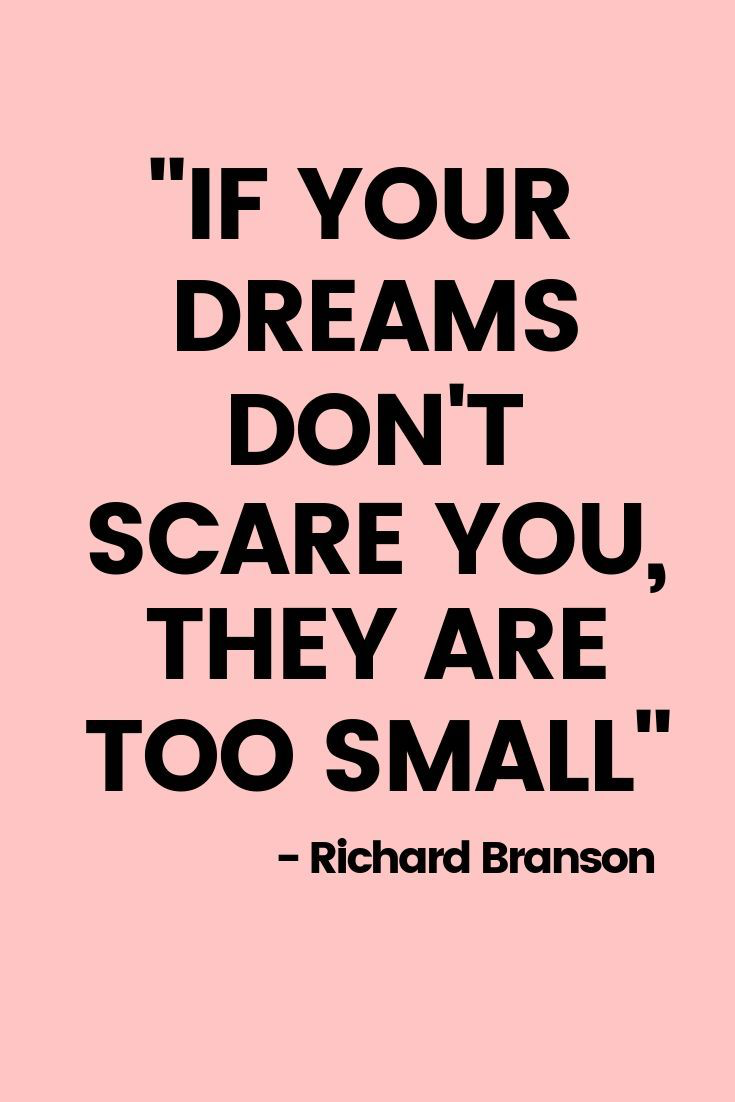 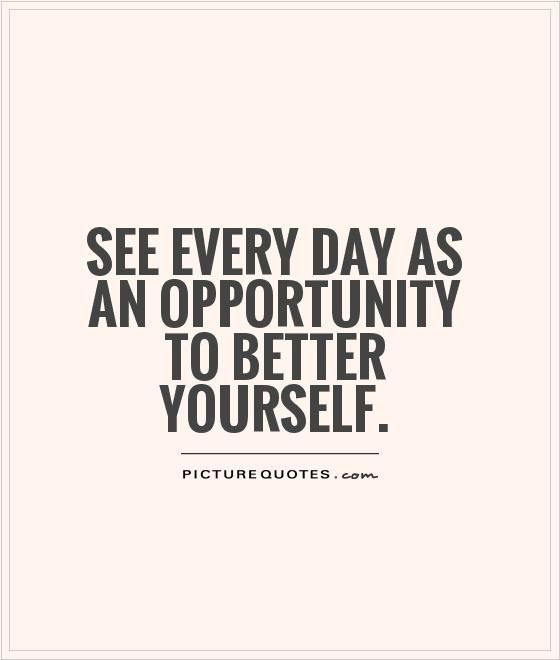 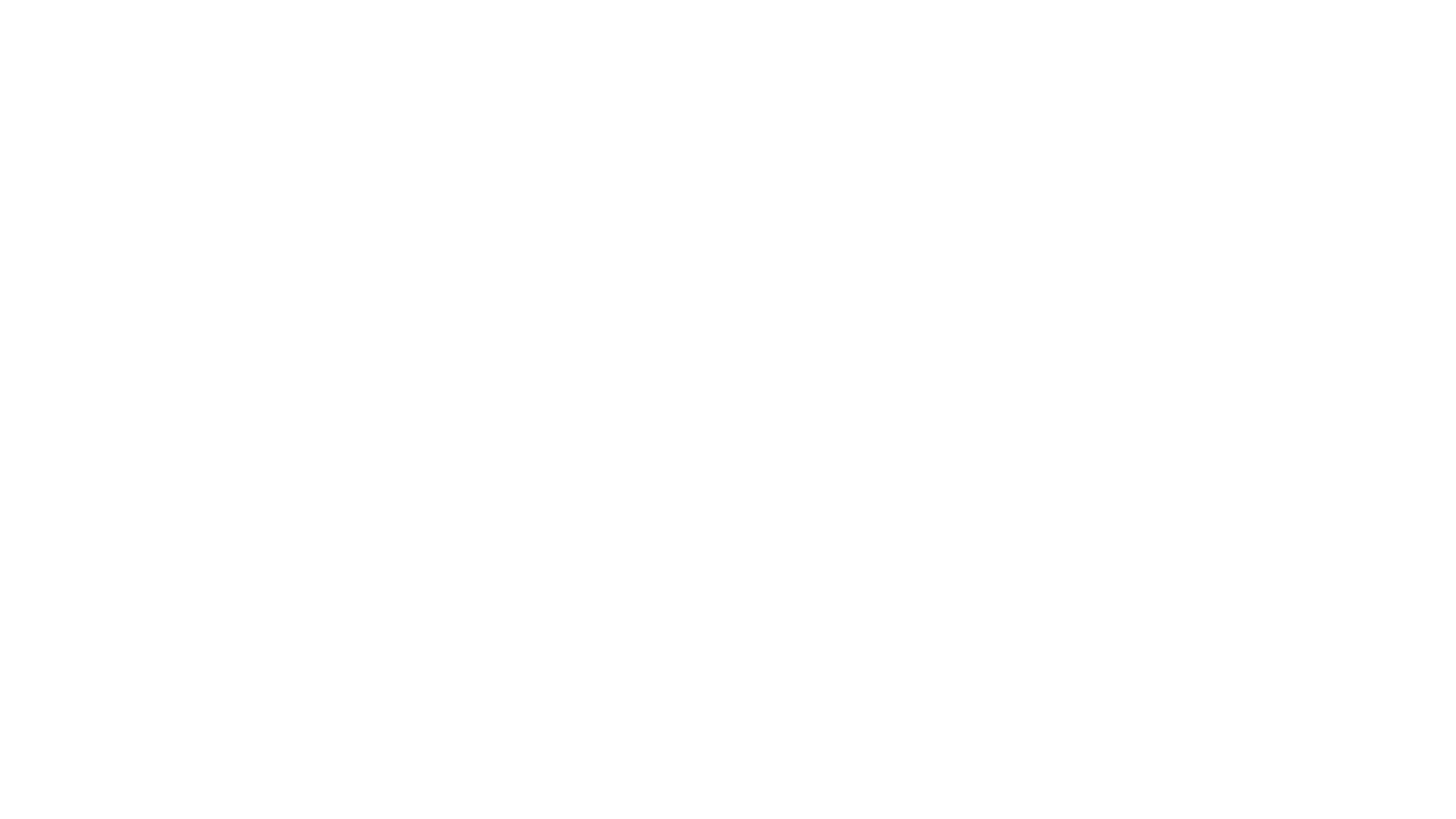 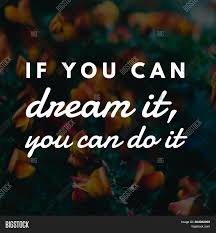 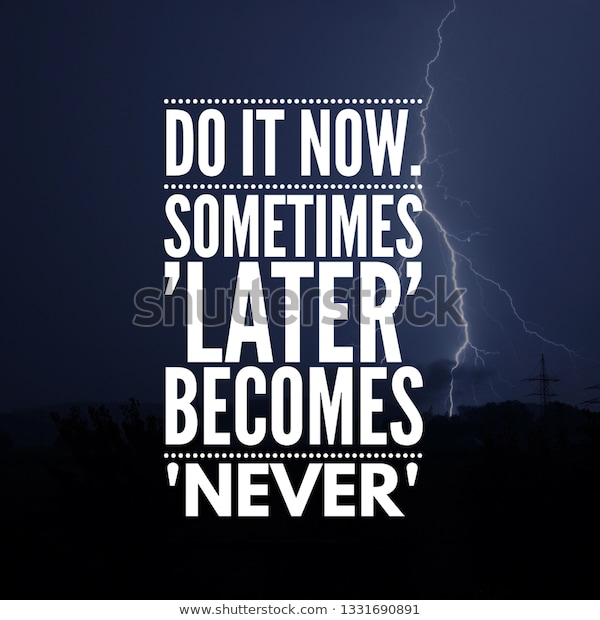 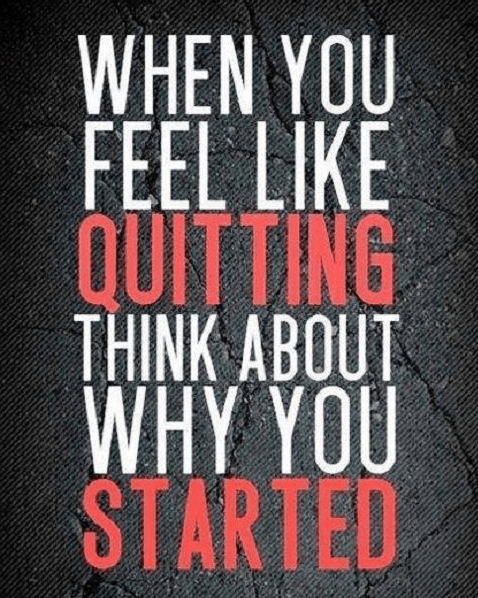 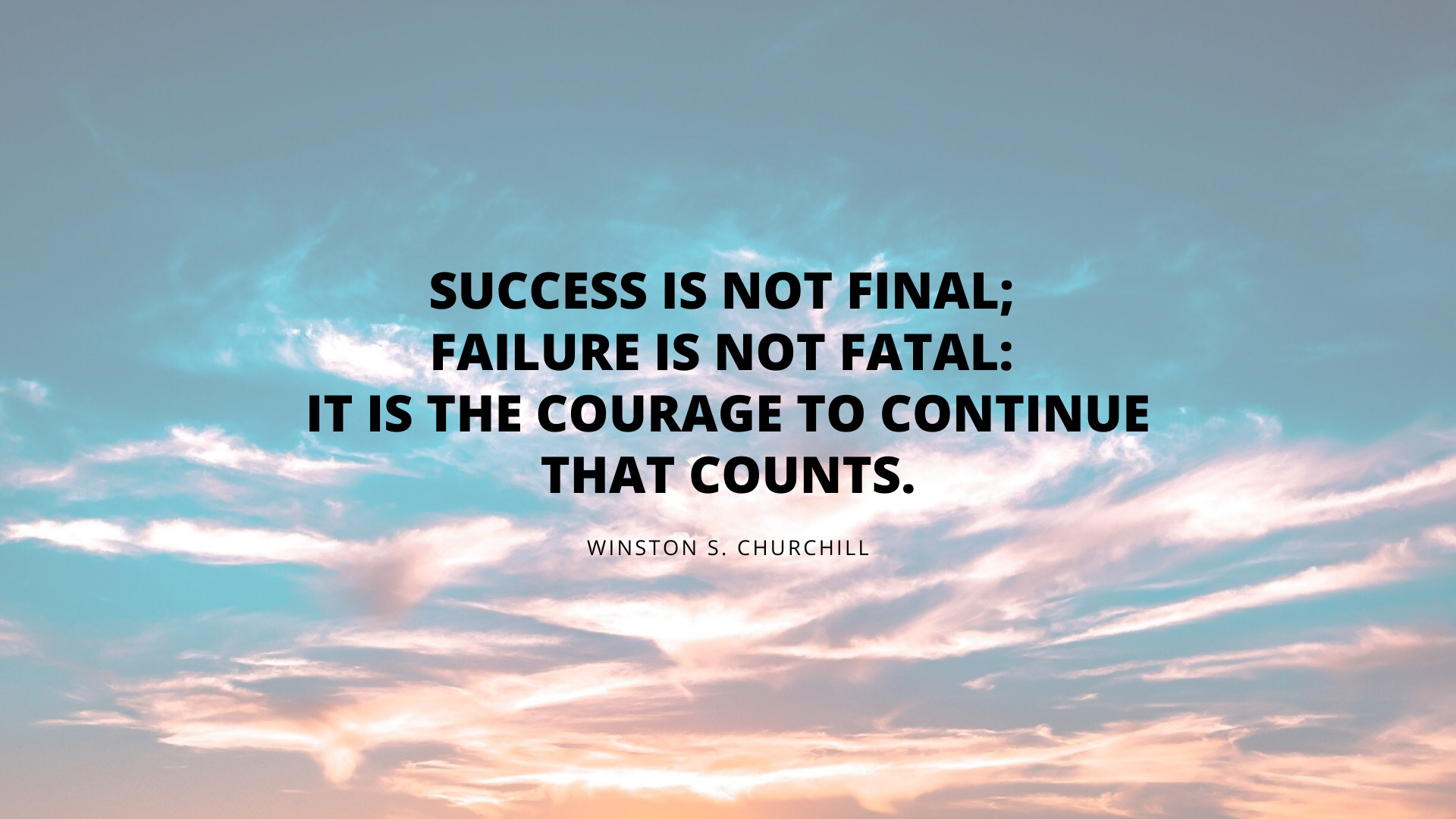 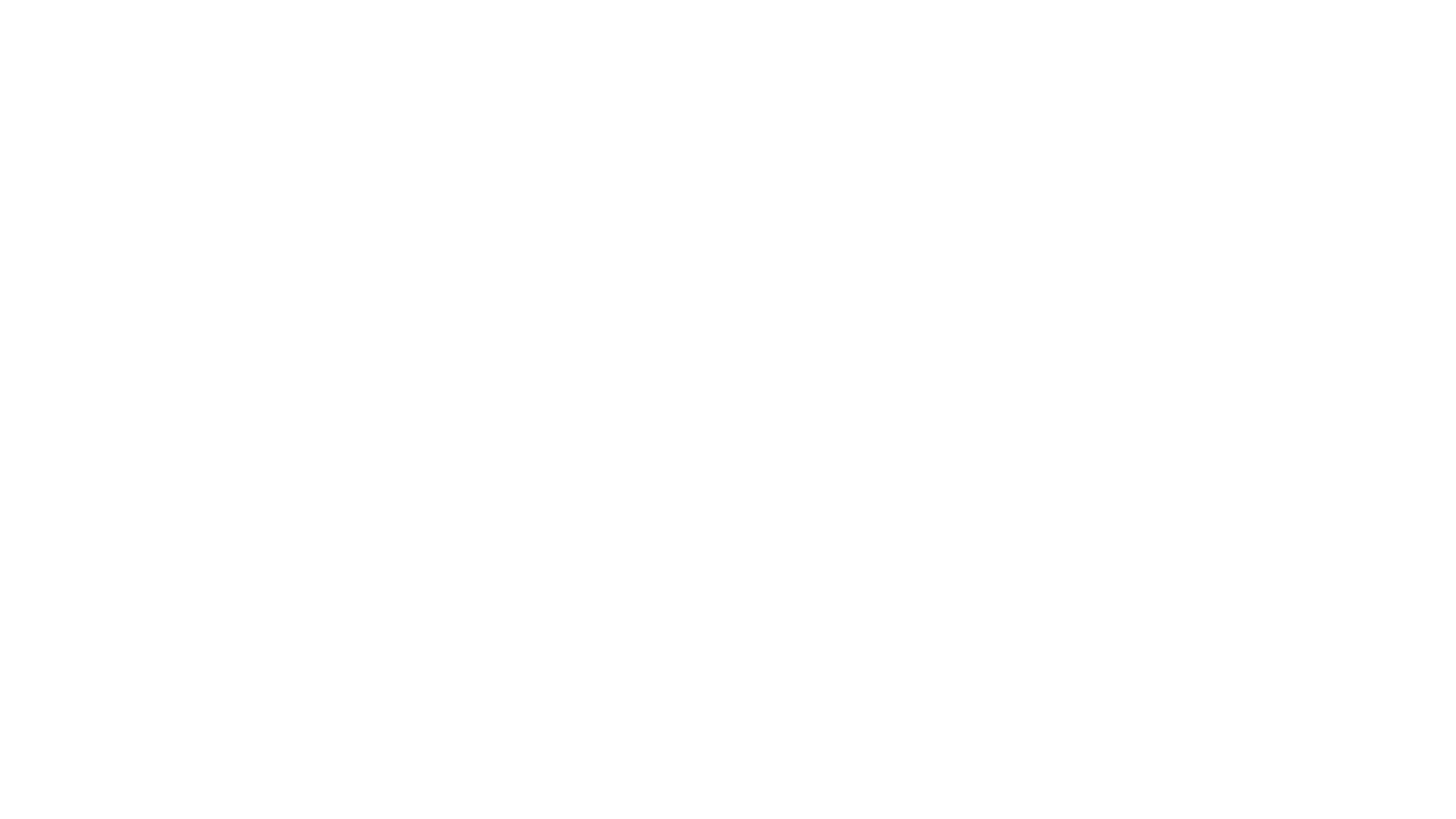 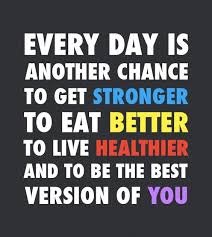 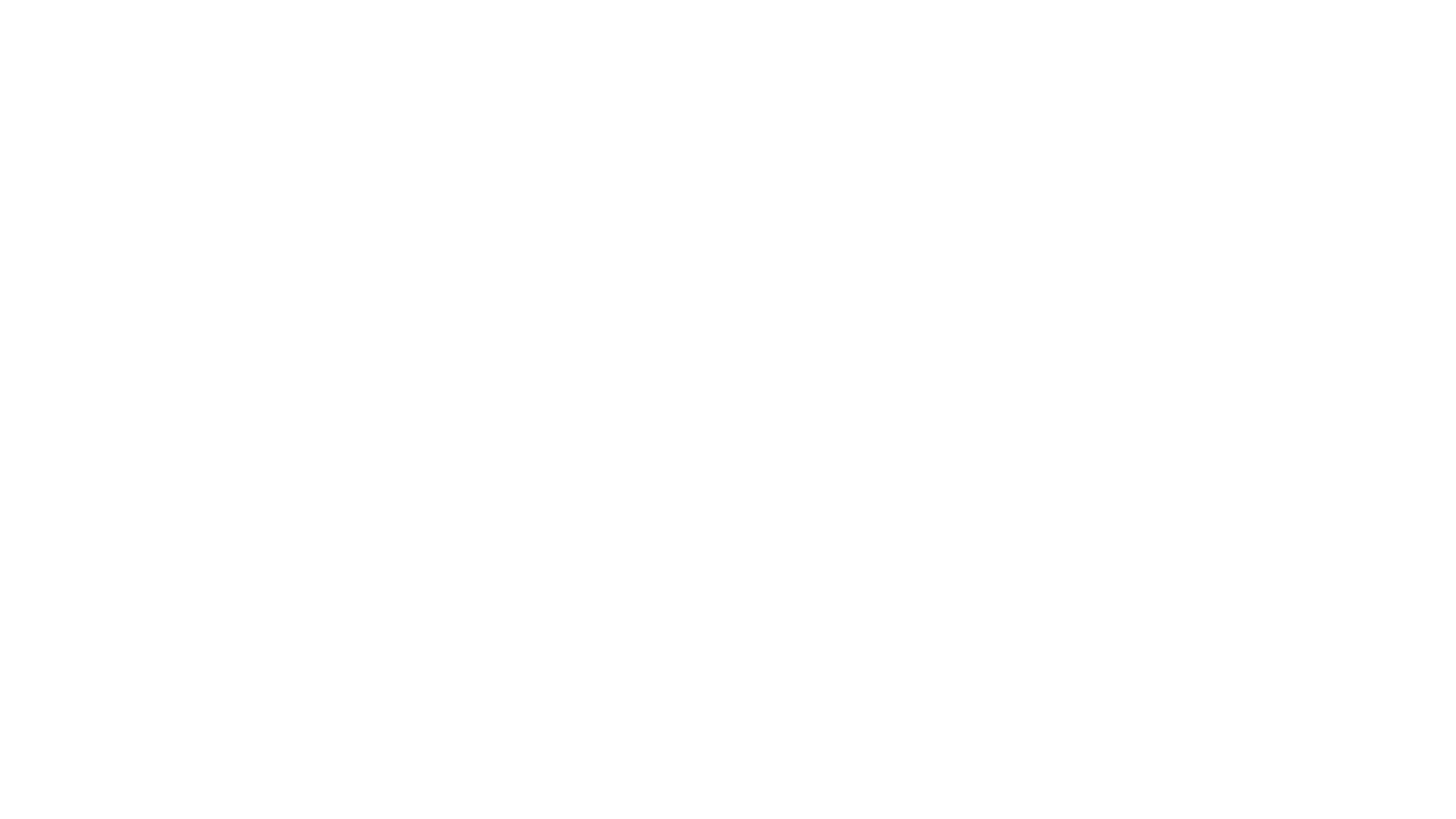 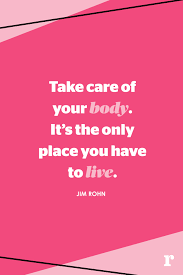 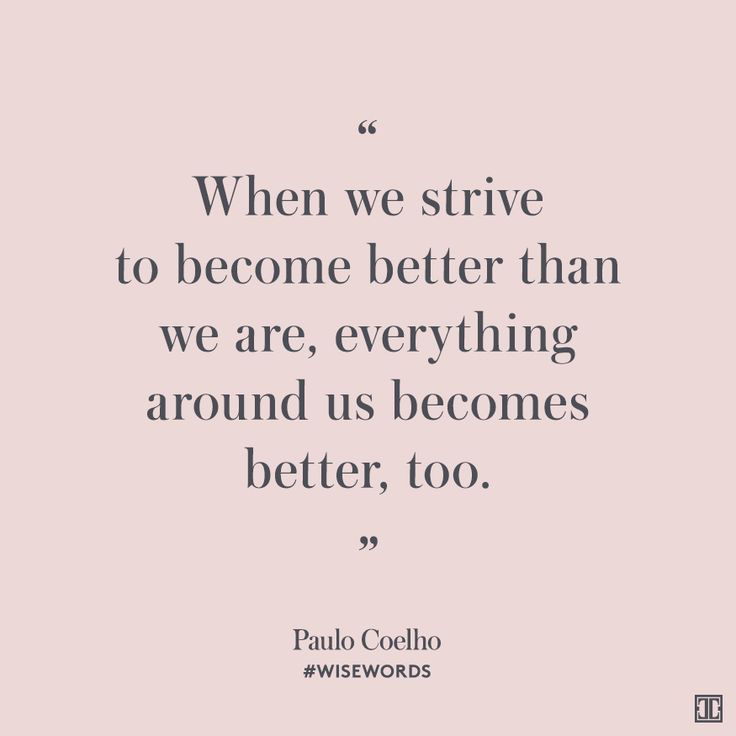 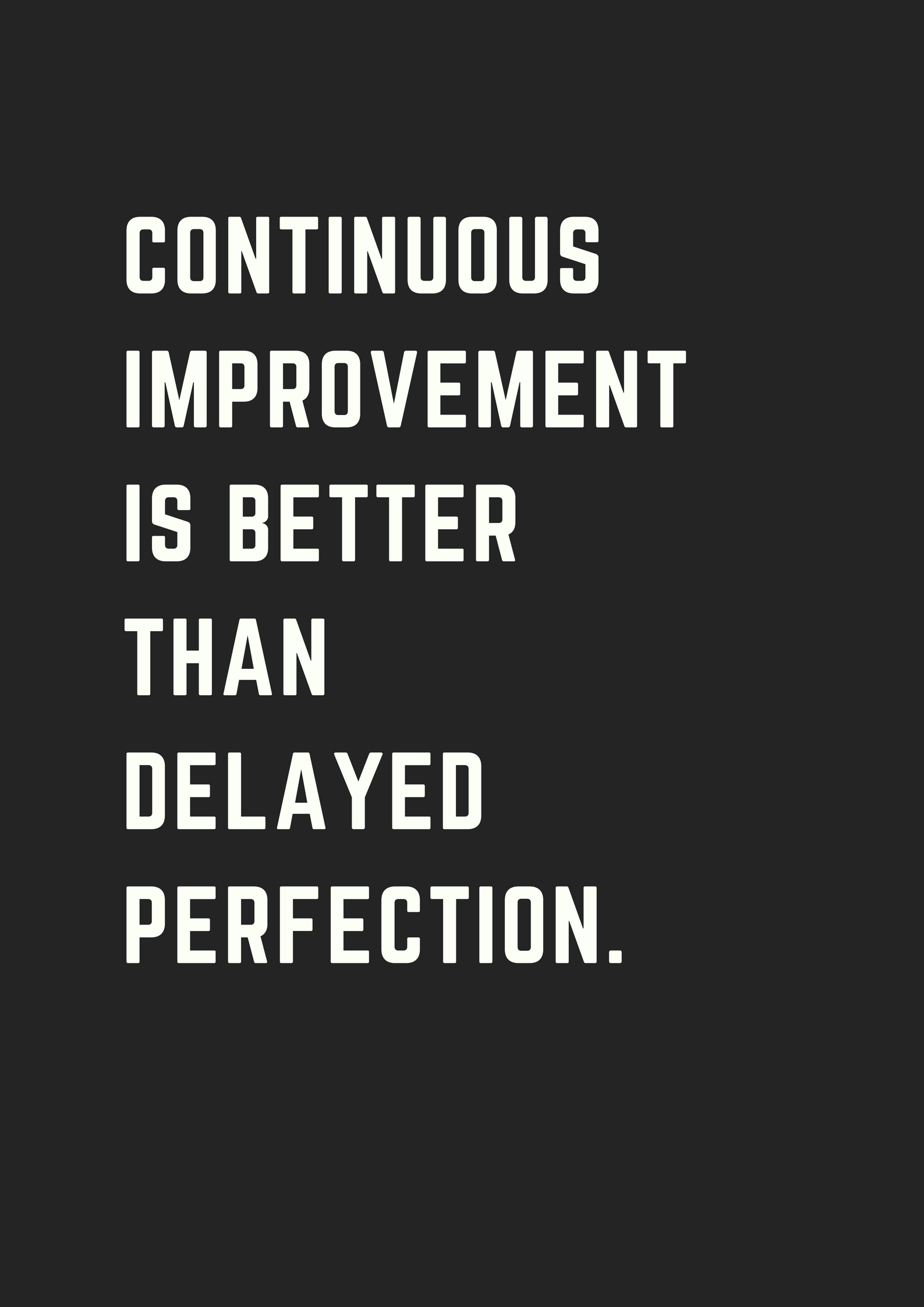 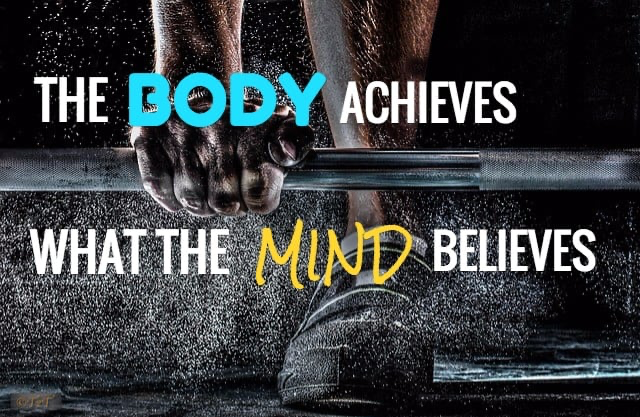